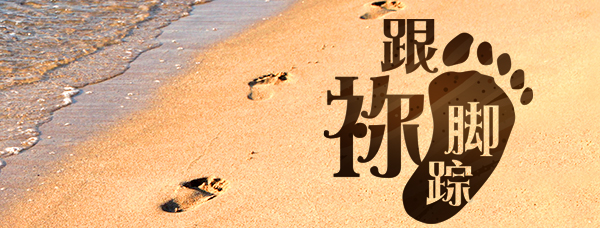 第八单元：果子
第29讲：圣徒品格
要义：金句
圣灵所结的果子，就是仁爱、喜乐、和平、忍耐、恩慈、良善、信实、温柔、节制。这样的事没有律法禁止。
（加5:22-23）
2
精义：撮要
圣徒品格是让圣灵开垦有的成果。
3
传播焦点
登山训众  ─（太5:1-11）
八福何福  
圣洁国度 ─ （彼前2:9）
圣灵果子
4
生活应用
门徒品格在主讲论八福，在圣洁人生及圣灵里，且多结出果子来！
5
反思问题
八福人生─与我们天然的性情有无关连？
6
听众回馈
圣灵果子原文是单数，对你有何最好的理解体会？
7